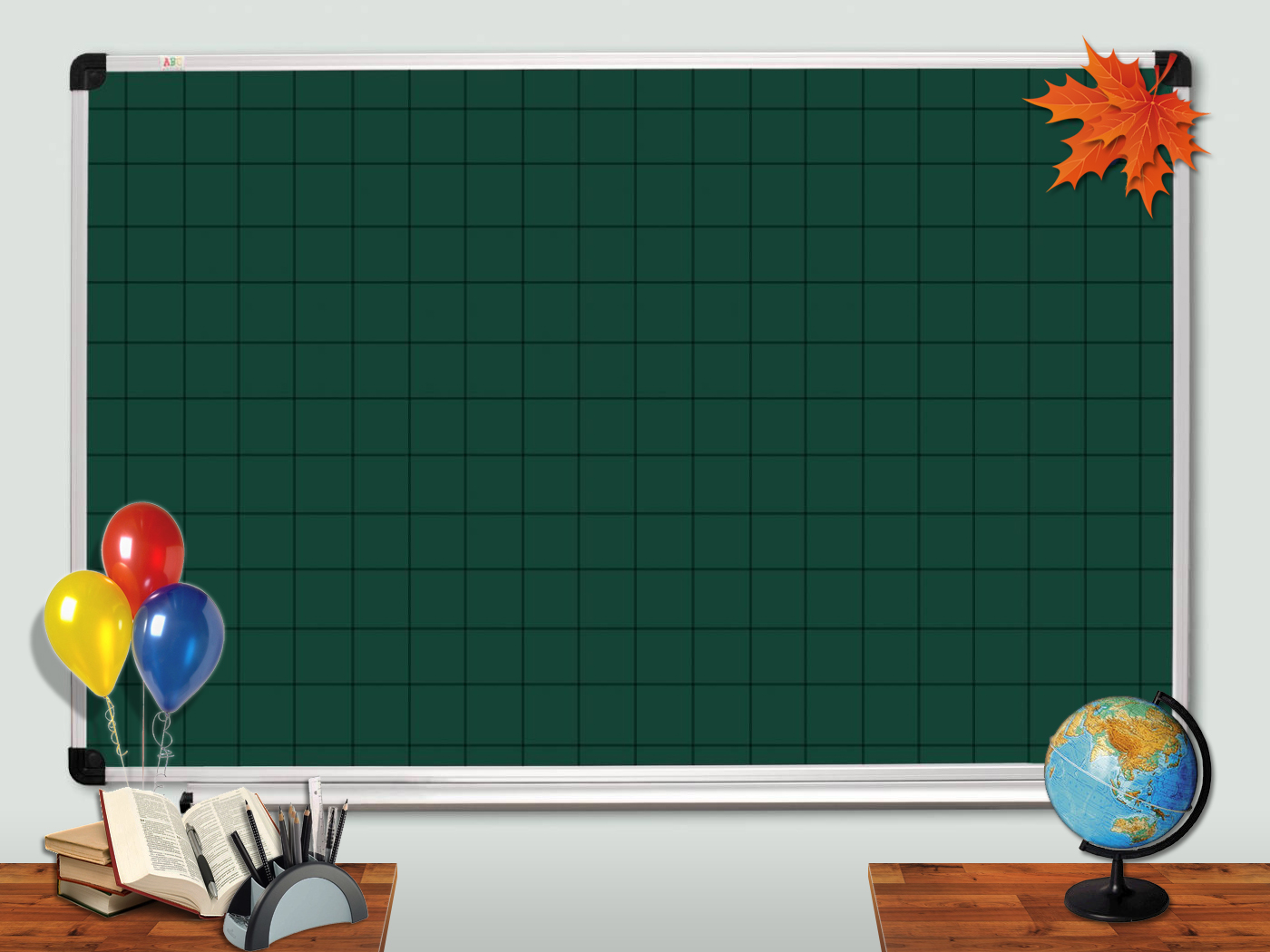 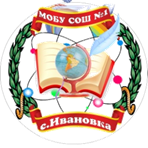 ДОБРО  ПОЖАЛОВАТЬ !
Муниципальное общеобразовательное
 бюджетное учреждение
  «Средняя общеобразовательная школа   №1  с. Ивановка»